Slap Shopping
Prepare:
Print out the cards (one set for each group)
Note that there are two items on each card

Divide students into groups of 3-5
Set Up
Place all the cards on the table face up in reach of all the students
How to play:
One student is the leader.

That student will ask one of the others, “Can I help you?”

Choosing a type of item, the second student can respond, “I want a _________.”

Then all the students will say, “How much is it?”

The leader will say, “It’s ________ dollars.”

The first student to put their hand on the matching card can take the card (it counts as a point)

The student with the most cards / points at the end of the game is the winner
Students
Example
How much is it?
I want a toy car.
Can I help you?
It’s 21 dollars.
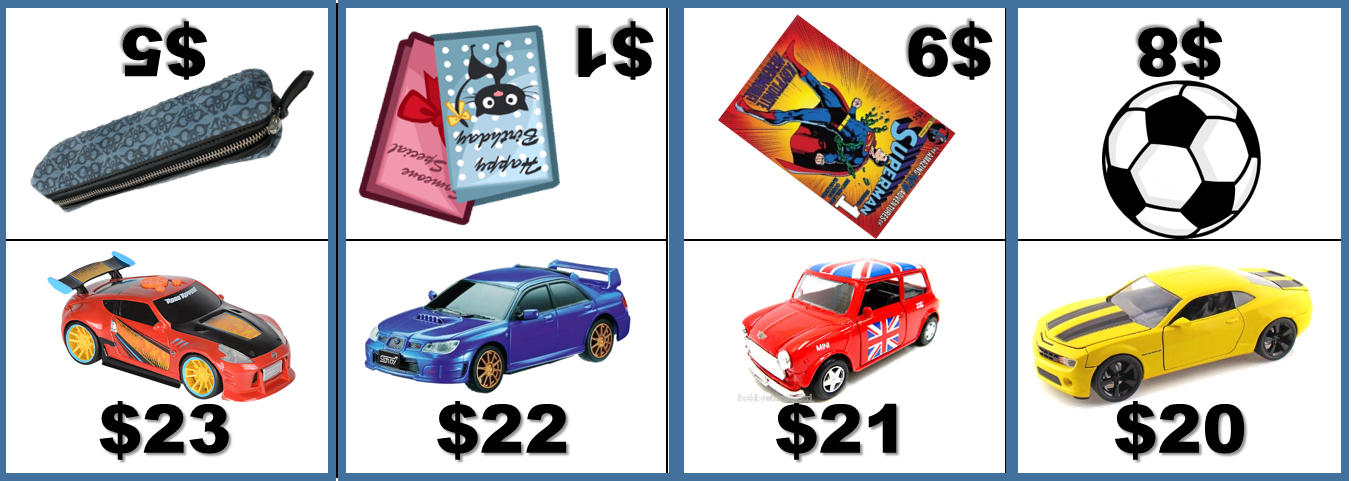 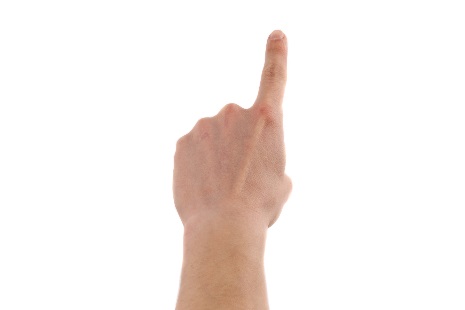 Leader
Student
$5
$1
$9
$8
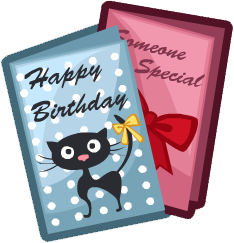 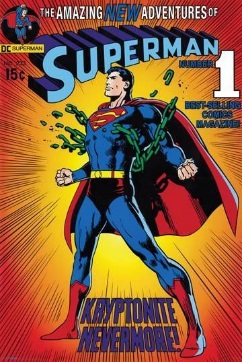 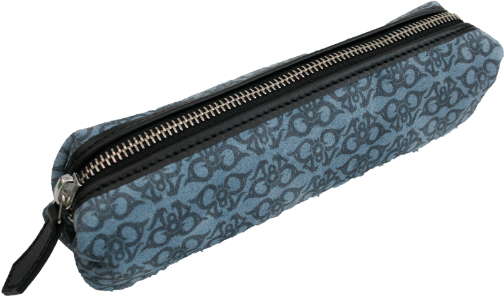 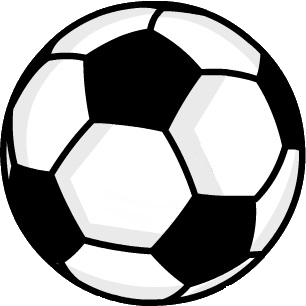 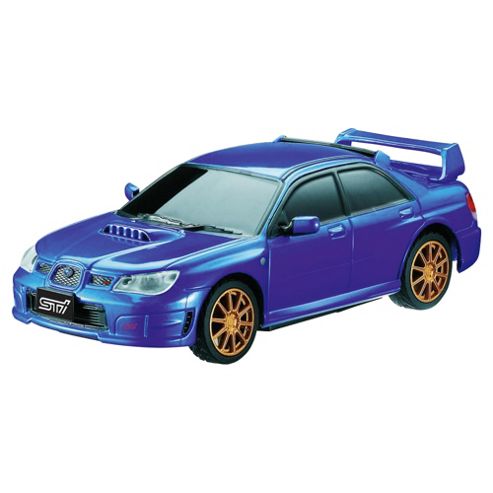 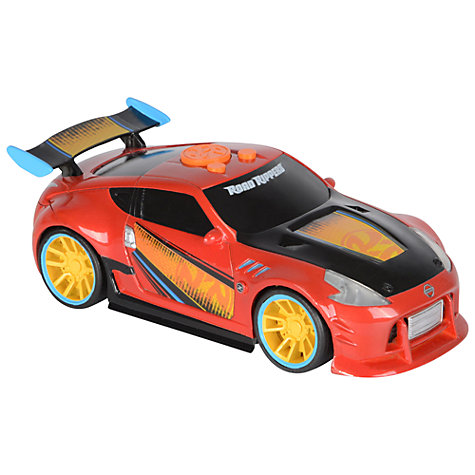 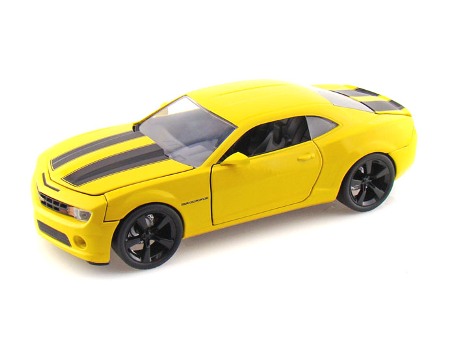 $23
$22
$21
$20
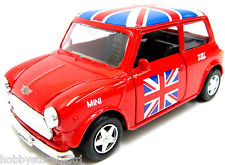 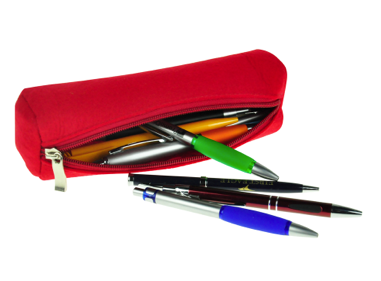 $19
$1
$2
$4
$8
$3
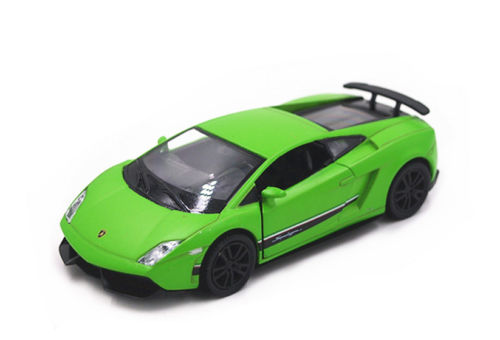 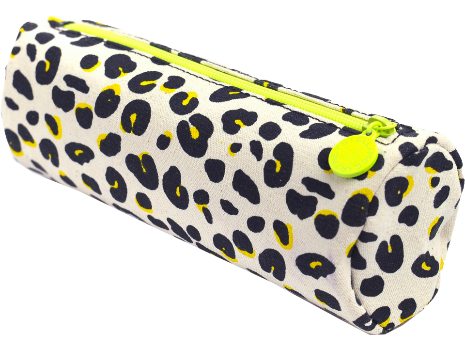 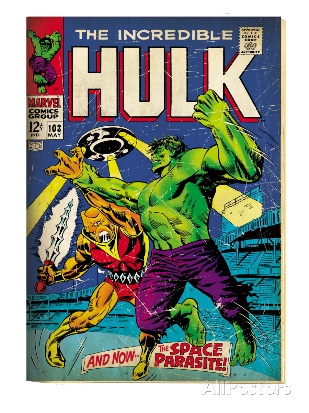 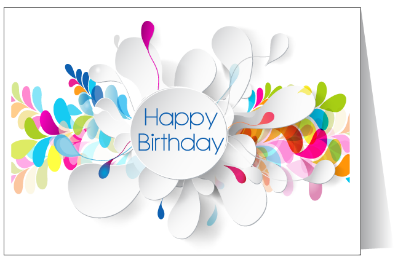 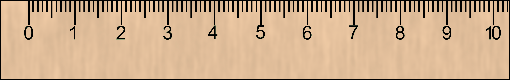 $2
$6
$3
$4
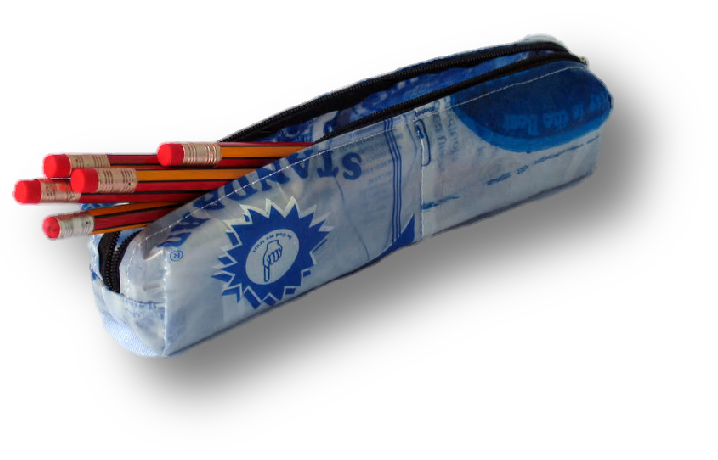 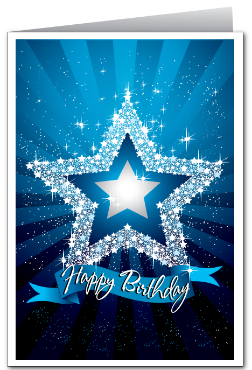 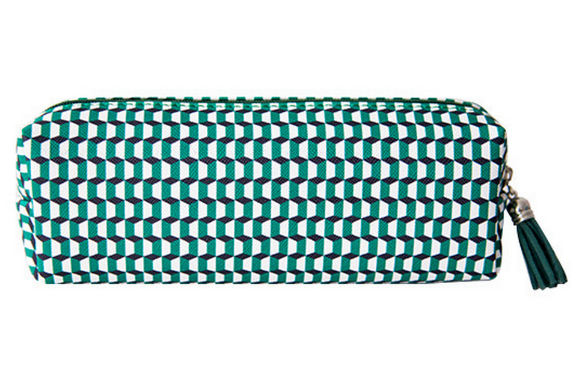 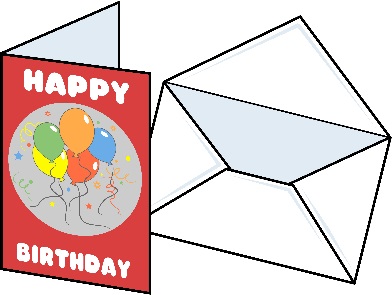 $10
$3
$7
$9
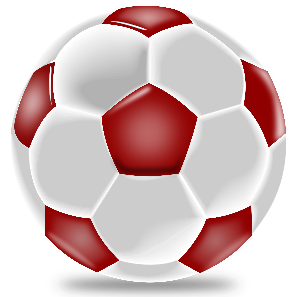 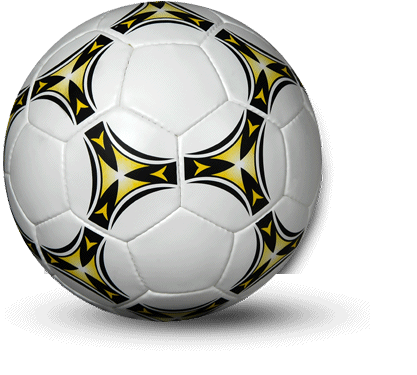 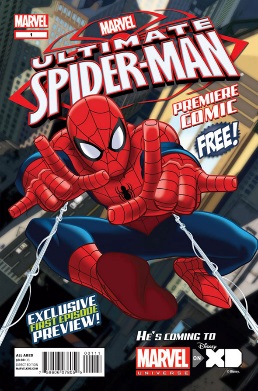 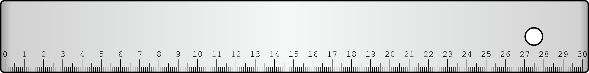 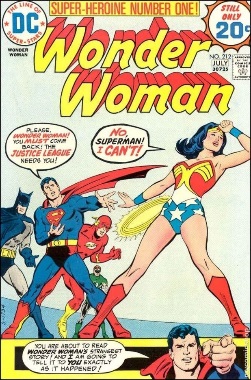 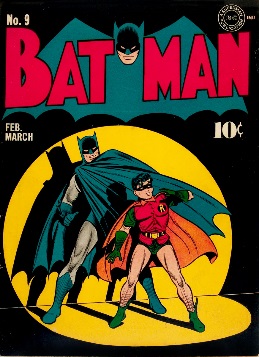 $5
$2
$11
$6
$4
$5
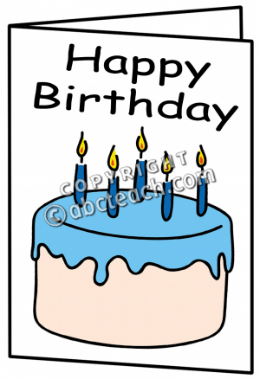 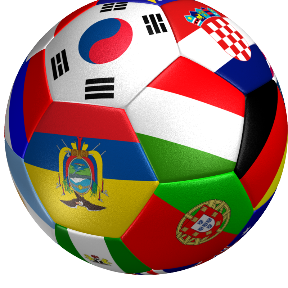 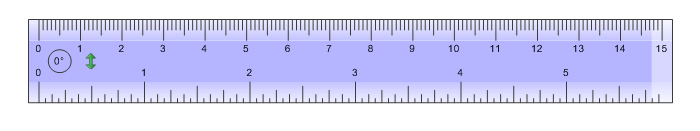 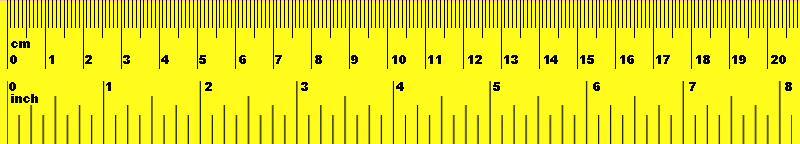 $5
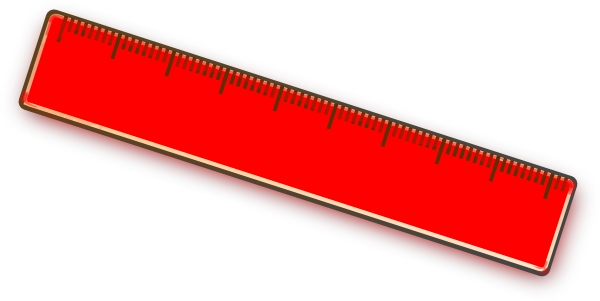 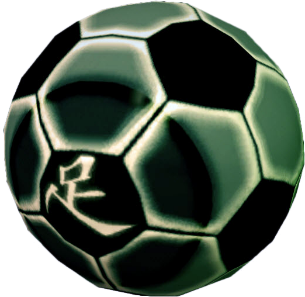 $12